The Cultural Determinants of  Democracy and Dictatorship
Are certain cultures incompatible with democracy?
Cultural arguments generally fall into two categories:

Primordialist arguments treat culture as something that’s  objective and inherited – something that’s been fixed since  ‘primordial’ times.

Constructivist arguments treat culture as something that’s  constructed or invented rather than inherited.
Classical Cultural Arguments
The notion that political institutions such as democracy and  dictatorship are more suited to some cultures than others isn’t new.
In The Persians (472 BC), Aeschylus argued that authoritarianism  was suited to Asia and that democracy was suited to Athens.
Montesquieu argued that different forms of government required  certain cultures.

Monarchy is suited to Europe.

Despotism is suited to the Orient.

Democracy is suited to the ancient world.

Only by chance can one successfully export the institutions of one  country to another.
John Stuart Mill stated that “no one believes that every people is  capable of working every sort of institutions.”
Legislators should take account of “pre-existing habits and  feelings” when making laws and creating institutions.
But Mill also thought culture was malleable.
Although “people are more easily induced to do, and do more  easily, what they are already used to, . . . [they] . . . learn to do  things new to them. Familiarity is a great help; but much dwelling  on an idea will make it familiar, even when strange at first.”
Problems inherent in the arguments of Montesquieu and Mill  continue to characterize cultural arguments today.
What exactly is it about culture that matters?


What’s the causal relationship between cultural, economic, and  political factors?
a.
b.
Democracy
Democracy
Culture
Culture
Economic  development
Economic  development
c.
Economic development
Culture
Democracy
d.
Economic development
Culture
Democracy
e.
Economic development
Democracy
Culture
f.
Economic development
Democracy
Culture
g.
Economic development
Democracy
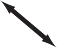 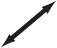 Culture
Does Democracy Require a Civic Culture?
In The Civic Culture (1965), Almond and Verba identify three  types of political culture.
Parochial – Traditional system of African tribes.  Subject – Centralized authoritarian systems.

Participant/Civic – Democracy


Only a participant or civic culture is compatible with democracy.
Political culture is determined by how individuals think and feel  about the political system.
Almond and Verba studied political culture by conducting surveys.
Almond and Verba conceptualized civic culture as a shared cluster  of attitudes that included things like a high level of interpersonal  trust, a preference for gradual societal change, a high level of  support for the existing political system, and high levels of life  satisfaction.
They claimed that countries with a civic culture were more likely to  become and stay democratic.
Inglehart and Welzel claim that there are two major dimensions of  cross-cultural variation in the world today:

Traditional values versus secular-rational values

Survival values versus self-expression values
Traditional values

Religion, traditional family roles, and deference to authority.
National pride and rejection of divorce, euthanasia, suicide,  and abortion.


Secular-rational values

Less emphasis on religion, traditional family roles, and  deference to authority.
Cosmopolitan and more support for divorce, euthanasia,  suicide, and abortion.
Survival values

Emphasis on physical and economic security.
Ethnocentric world view and low levels of interpersonal trust  and tolerance.


Self-expression values

Emphasis on gender, racial, and sexual equality;  environmental protection; tolerance of diversity; civic activism;  and life satisfaction.
High levels of interpersonal trust and desire for a greater say  in how political and economic decisions are made.
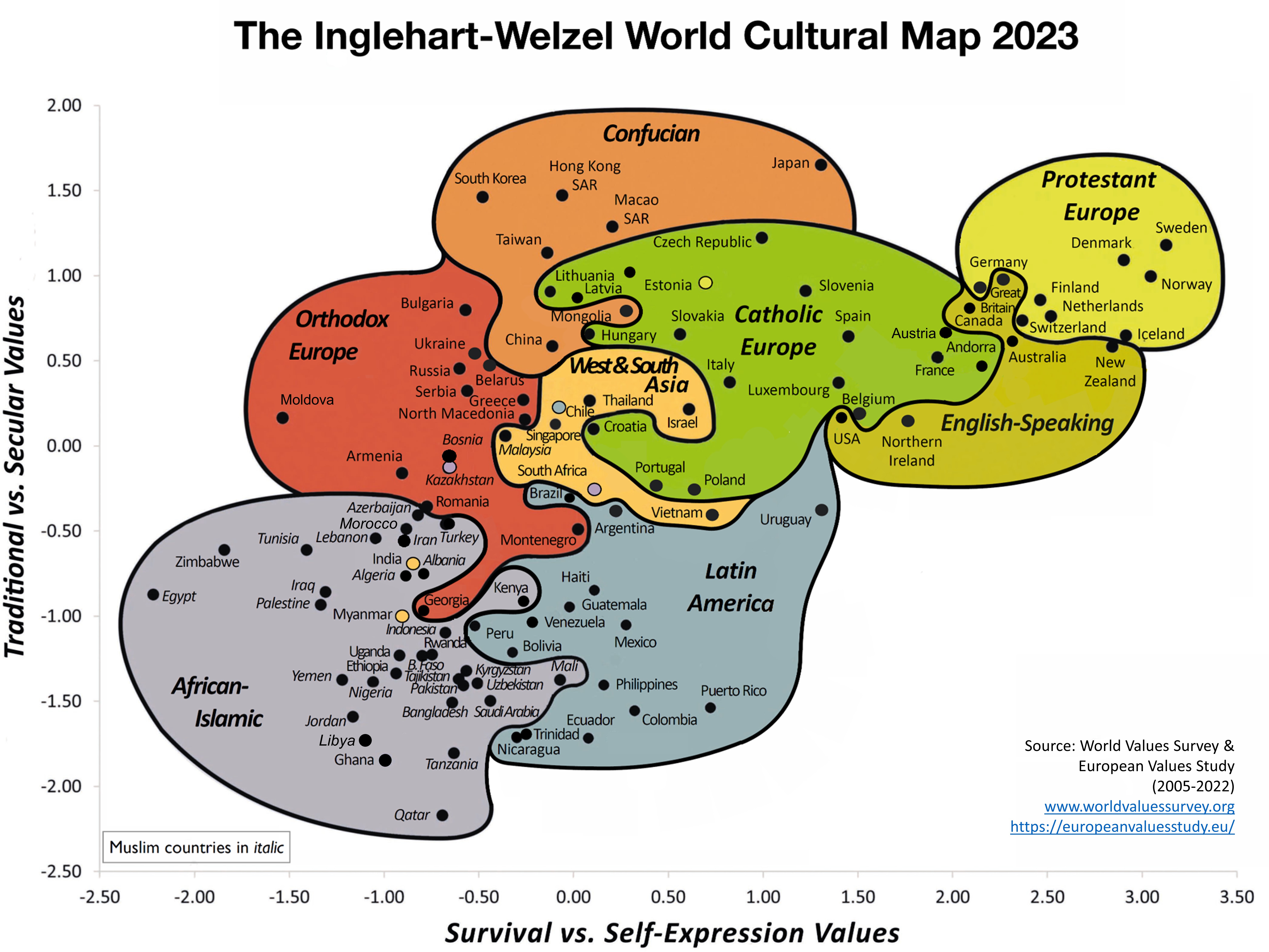 Inglehart and Welzel find that cultures with high levels of  traditional or survival values tend to be dictatorships and that  cultures with high levels of secular-rational and self-expression  values tend to be democracies.
Civic culture: Secular-rational and self-expression values?
Cultural Modernization Theory
Cultural Modernization Theory
Inglehart and Welzel: “socioeconomic development brings roughly  predictable cultural changes ... [and] these changes make  democracy increasingly likely to emerge where it does not yet exist,  and to become stronger and more direct where it already exists.”
Cultural Modernization Theory


Without the necessary cultural changes, democracy is set to fail.


All countries will become democracies once sufficient economic  development occurs and brings about the necessary cultural  transformation.
Economic development produces predictable cultural changes that  help the democratization process.
The industrialization phase sees countries move away from  traditional values to secular-rational values.


The post-industrialization phase sees countries move away from  survival values to self-expression values.
Industrialization Phase
Pre-Industrial World

Labor-intensive agriculture.
High religiosity.
Low life expectancy and high child mortality.
High fertility and limited life options for women.
Low education.
High deference to authority.
Kinship and tradition.
No resources to engage in political activity.
Industrialization

Growth in science.
Decline in religion.
Bureaucracy and legal systems.
Mass education and increase in human capital.
Reduction in child labor.
Lower fertility rates.
Increasing political activity.
Malthusian Trap.


Previous technological advances had led to immediate increases in  living standards.


Over time, though, increases in population size encouraged by the  new ‘surplus’ ate away at these higher living standards so that we  eventually returned to the same standard of living we had before  the technological advance.
Oded Galor: “prior to the Industrial Revolution, people across the  world enjoyed largely similar standards of living [at the subsistence  level] ... Despite some regional differences, income per capita and  wages for unskilled labourers in different civilisations fluctuated  within only a very narrow band for thousands of years.”
The industrial revolution marked a break with the Malthusian Trap.
Per capita incomes have increased by a factor of fourteen around  the world since the beginning of the 19th century and life  expectancy has more than doubled.
The industrial revolution changed the quality-quantity trade-off in  family size.
Industrialization brought significantly higher returns to education  and human capital.


This brought about the Demographic Transition.
Oded Galor: the “main trend of the past two centuries has been  the transition from a world in which most people were illiterate and  indigent farmers who toiled incessantly, ate like paupers, and bore  large numbers of children only to watch nearly half of them die  before reaching adulthood, to one in which most of the world’s  population bears children they can expect to outlive them, enjoys  varied diets, entertainment and culture, works in a relatively less  perilous and strenuous environment, and benefits from significantly  higher incomes and longer lives.”
The Demographic Transition brought cultural and political change,  especially for women.

Lower fertility rates.
Increase in female paid employment.
Rapid decrease in gender pay gap.
Complete reversal of gender education gap.
Increased demand for female inclusion in the political sphere.
Post-Industrialization Phase
The latter half of the 20th century saw the decline of the industrial  sector and the expansion of the service sector in advanced  industrialized countries.


This led to a shift away from survival values to self-expression  values.
The first couple of decades after World War II saw a prolonged  economic boom and rising prosperity.
The rise of the welfare state provided people with a safety net  when they fell ill or became unemployed.


With fewer materialist concerns, people could start thinking about  how to expand their opportunities for self-expression and individual  freedom.
Inglehart: “Silent Revolution”


We see the emergence of new left-libertarian parties such as the  Greens in Europe.


A growing sense of human autonomy leads people to question  authority, hierarchies, and dogmatism.
Increasing demand for political liberalization, greater emancipation,  and a greater say in how political and economic decisions are made.
This puts increased pressure on authoritarian regimes to  democratize and for democratic regimes to act more effectively.


This is the story of cultural modernization theory.
But the shift to a post-industrialized society also ushered in other  economic, cultural, and political changes that might be viewed less  favorably when it comes to the prospects for democracy.
The rising living standards experienced during the Industrial  Revolution were in large part the result of the reinforcing effects of  rapid technological development and increasing human capital.
While rapid technological development took the form of  industrialization, the rise in living standards wasn’t dependent on  the process of industrialization itself.


Technological advances and rising living standards didn’t have to  come from the industrial sector.
The reinforcing effects of rapid technological development and  increasing human capital have continued, but largely in other  regions of a country and primarily in high-skilled industries and the  service sector.
We’ve seen the collapse of the industrial heartlands and rising  inequality across regions and economic sectors.


There’s been significant depopulation in the older industrial areas  and a growing sense of disaffection and of being ‘left behind’  among those who remained.
The transition to a post-industrial society has further increased the  demand for higher levels of human capital in high-skilled industries  and much of the service sector.
This has resulted in more educated societies, with increasing  proportions of people going on to higher education.
Significantly, there’s been a strong gendered component to this rise  in education.
The gender gap in education that historically favored men has  completely reversed and now favors women.


These patterns can be seen in every stage of the education system,  and in almost every country in the world.
Many men have found the transition to a post-industrial economy  particularly difficult.
There’s been an epidemic of male mortality related to drugs,  alcohol, and suicide.


These ‘deaths of despair’ have been concentrated among white  men without a college education.
Male grievances with the modernization process have been linked  to the success of populist parties on the radical right who use  nationalist, sexist, racist, xenophobic, and protectionist messages  to explain why they’ve been ‘left behind’ and ‘forgotten’.
The emergence of populist radical right parties can be viewed as a  response to the creation of left-libertarian parties in the 1970s.


Many claim that these parties promote policies that encourage  democratic backsliding in liberal democracies.
Political competition in post-industrial societies increasingly pits a  highly educated, disproportionately female, and ‘progressive’  electorate on the left against a less educated, disproportionately  male, and ‘conservative’ electorate on the right.
This division may have contributed to a ‘clash of cultures’ that has  fueled right-wing populism and eroded support for democratic  institutions.
Visualizing Long-Run Economic  and Cultural Change
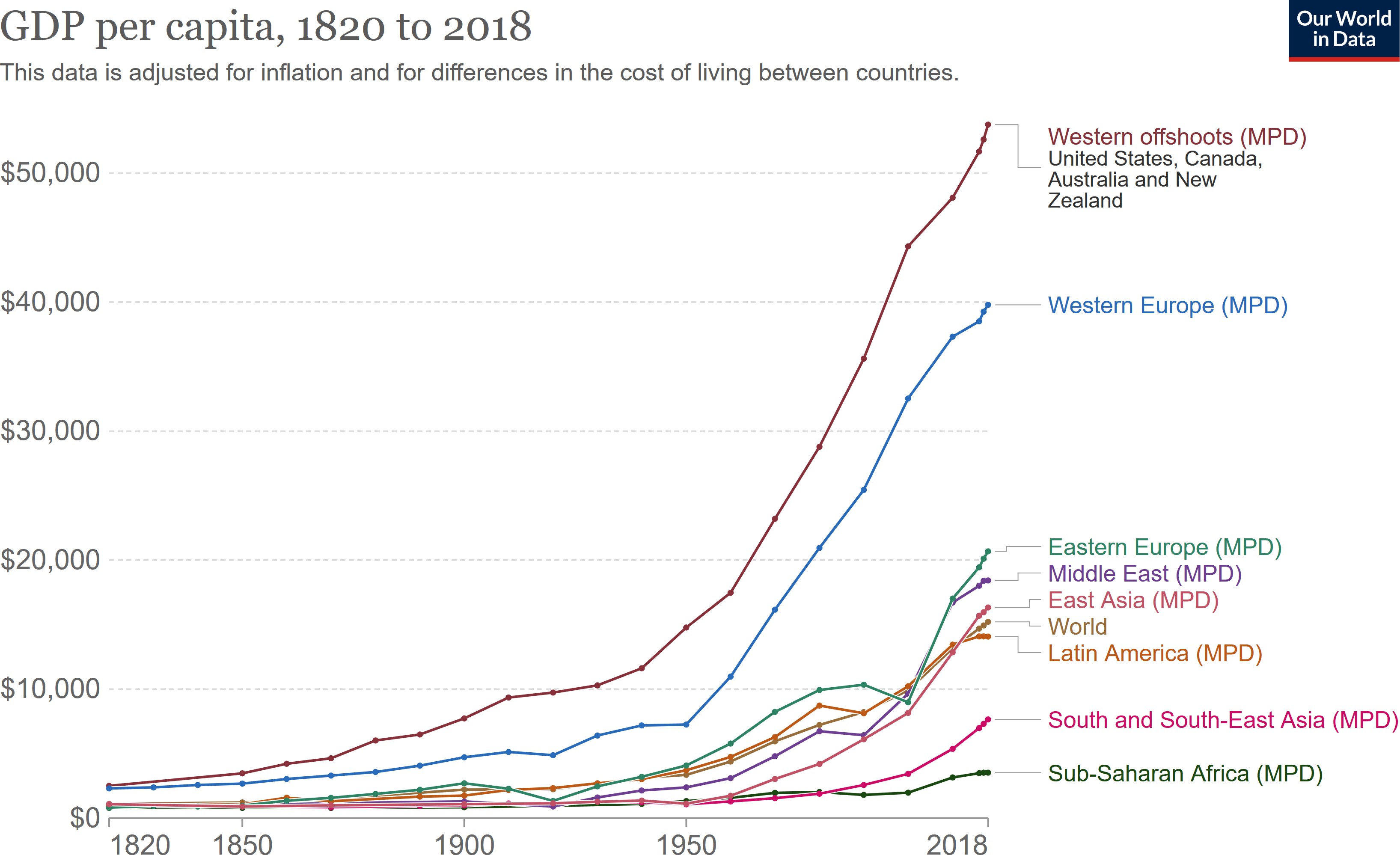 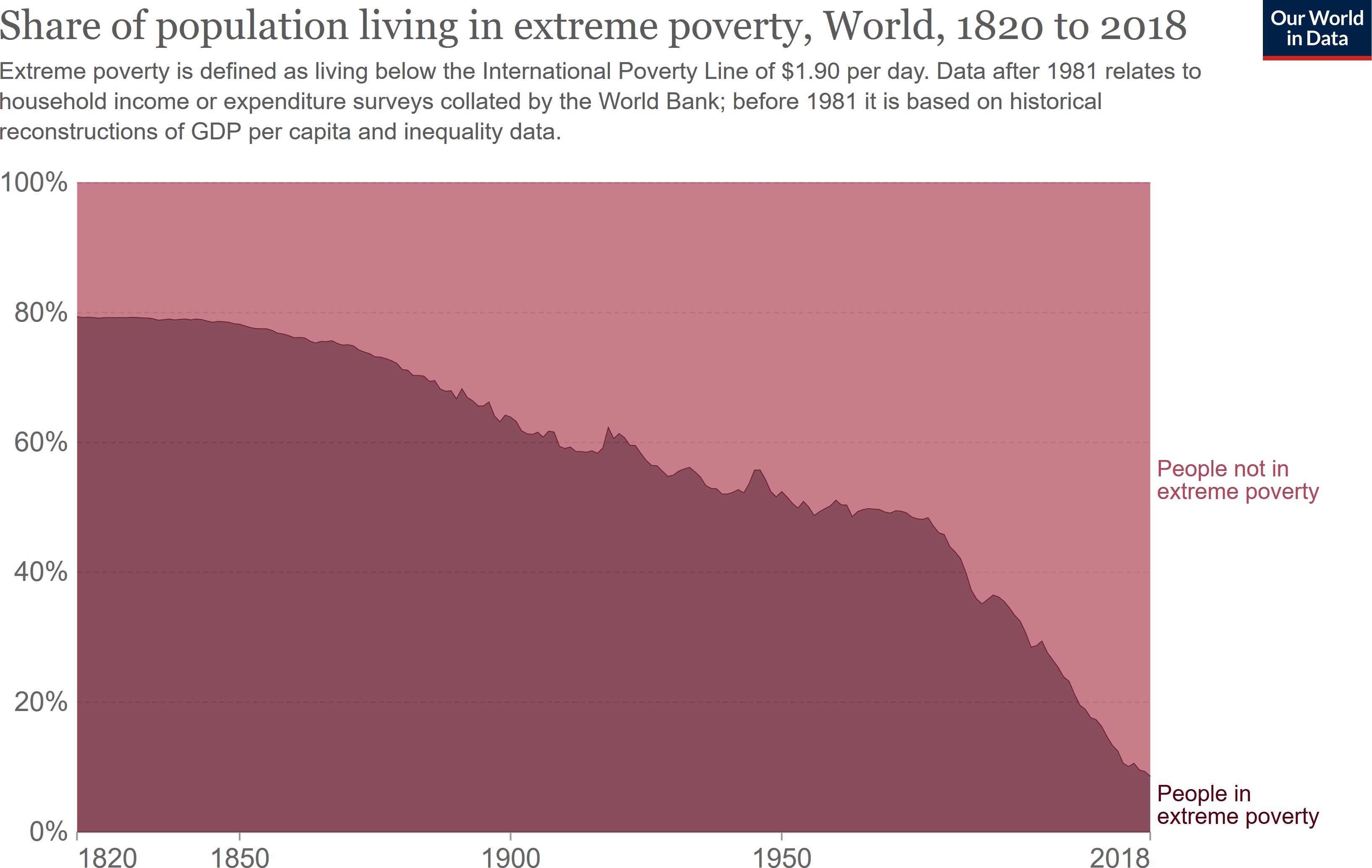 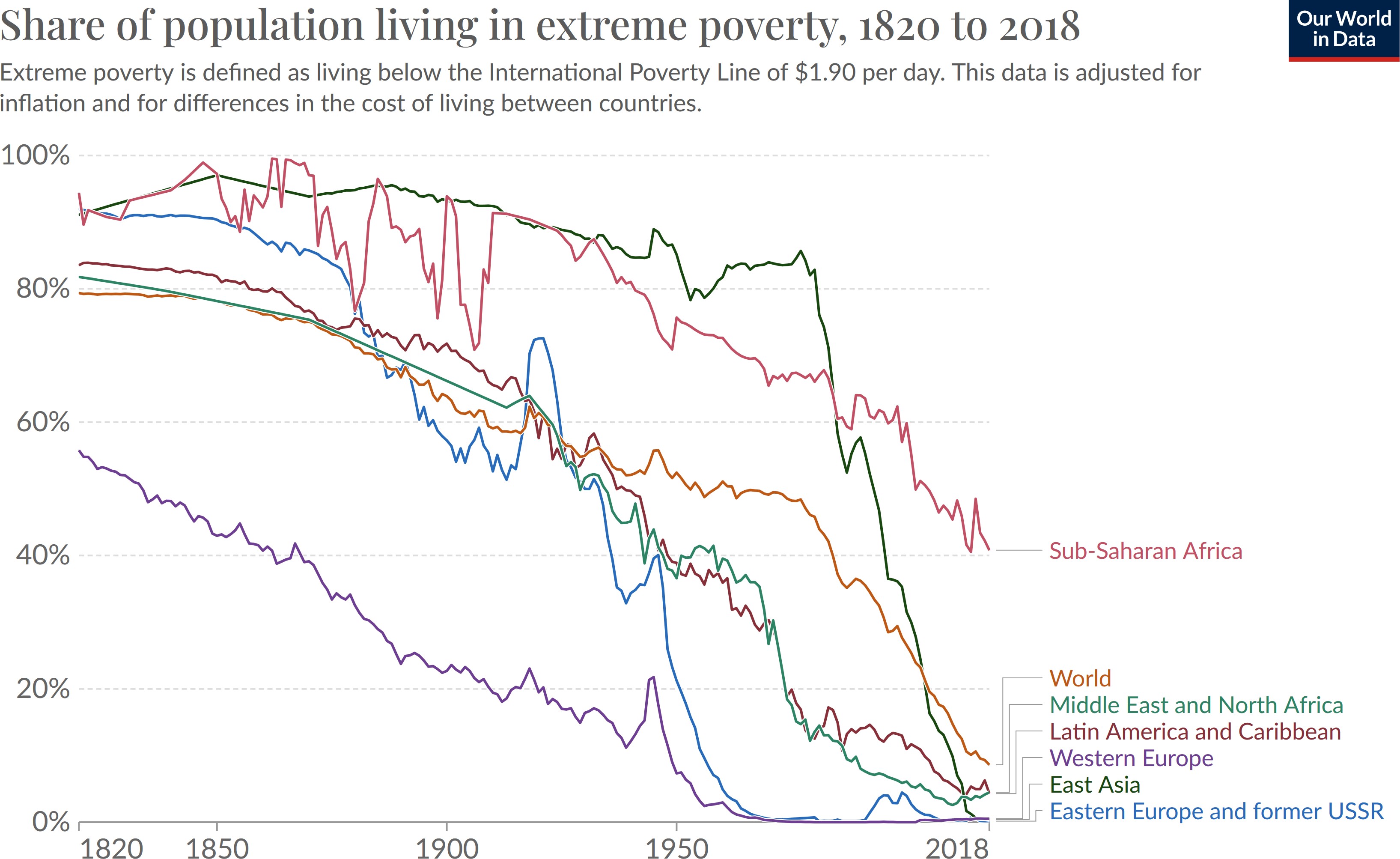 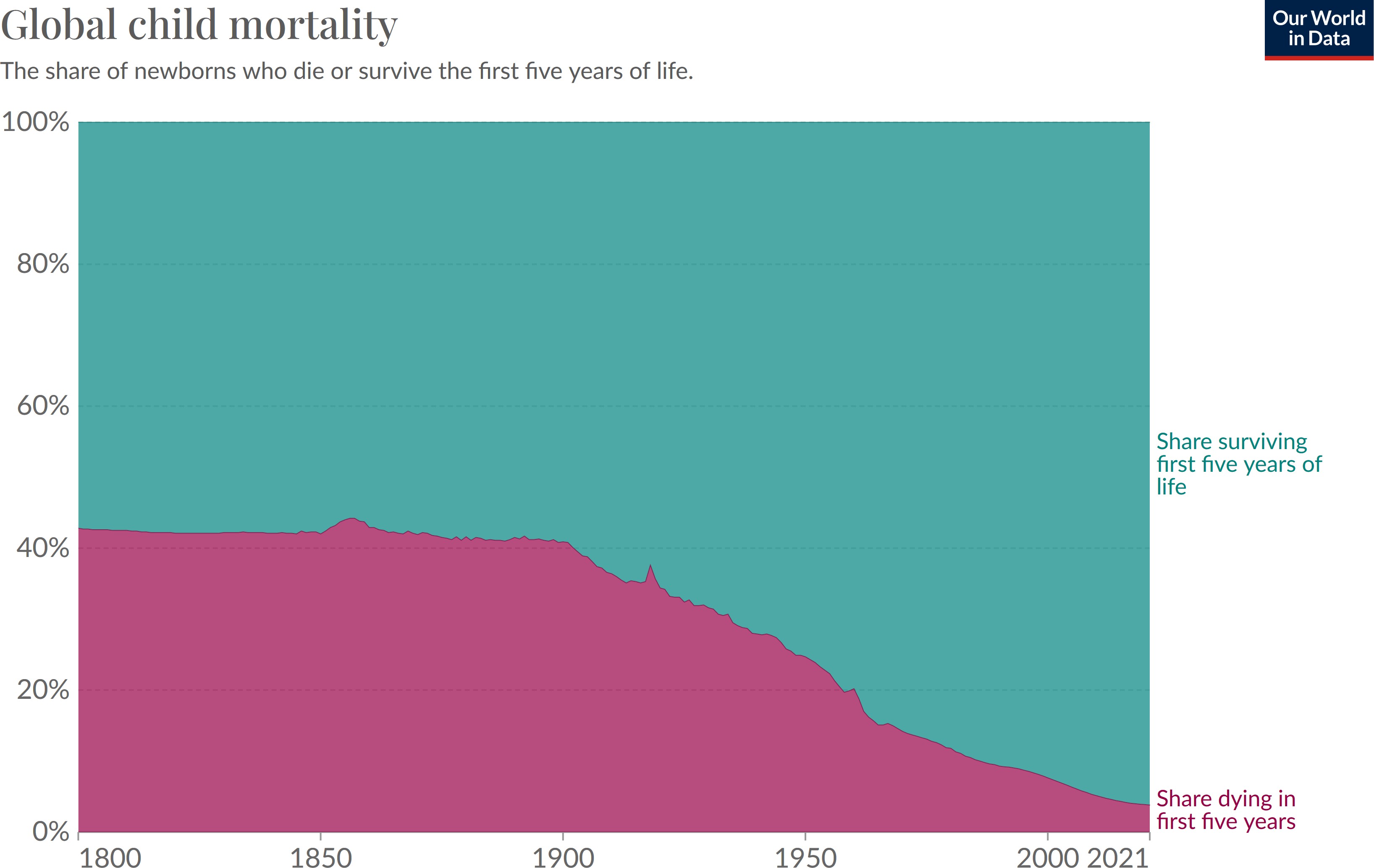 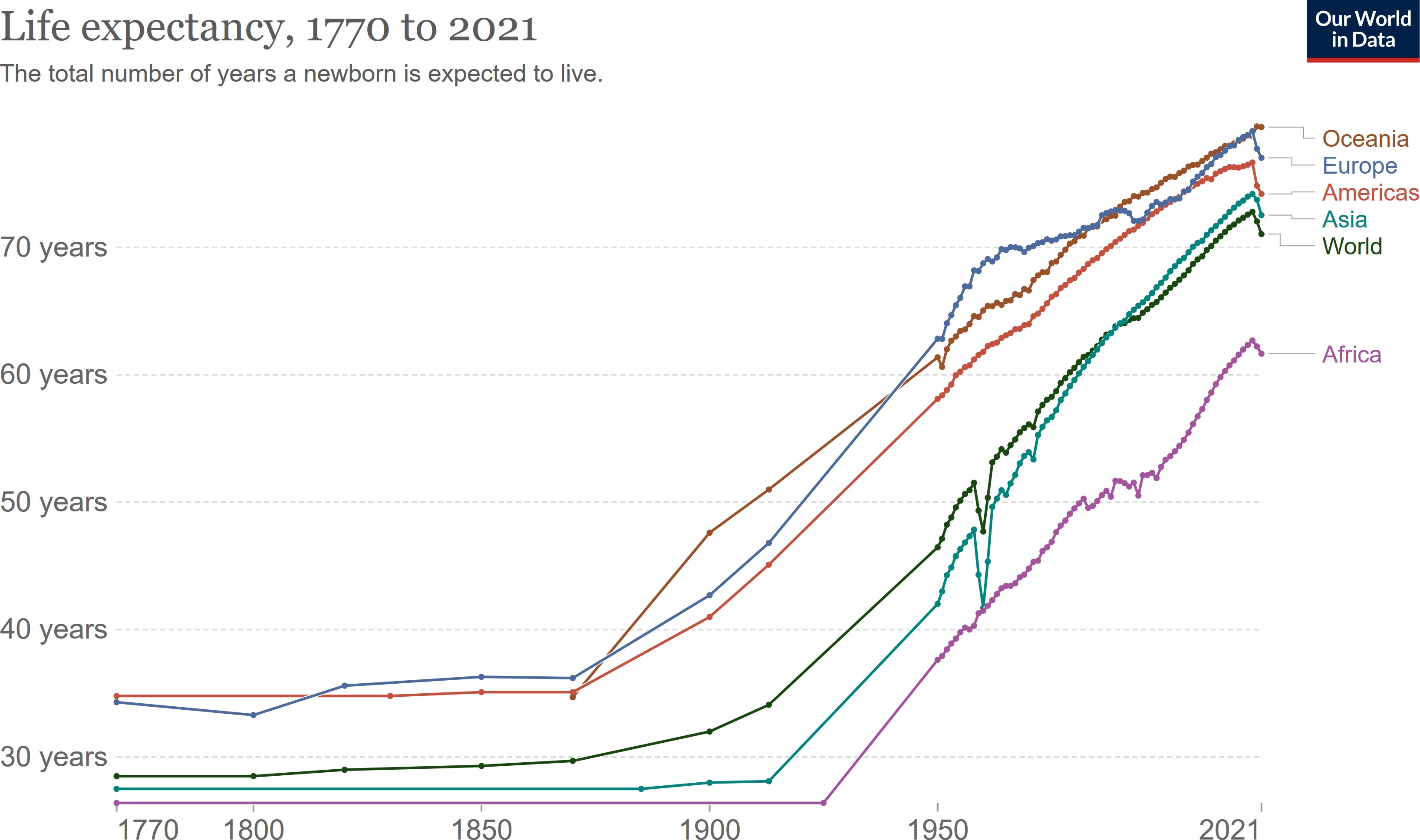 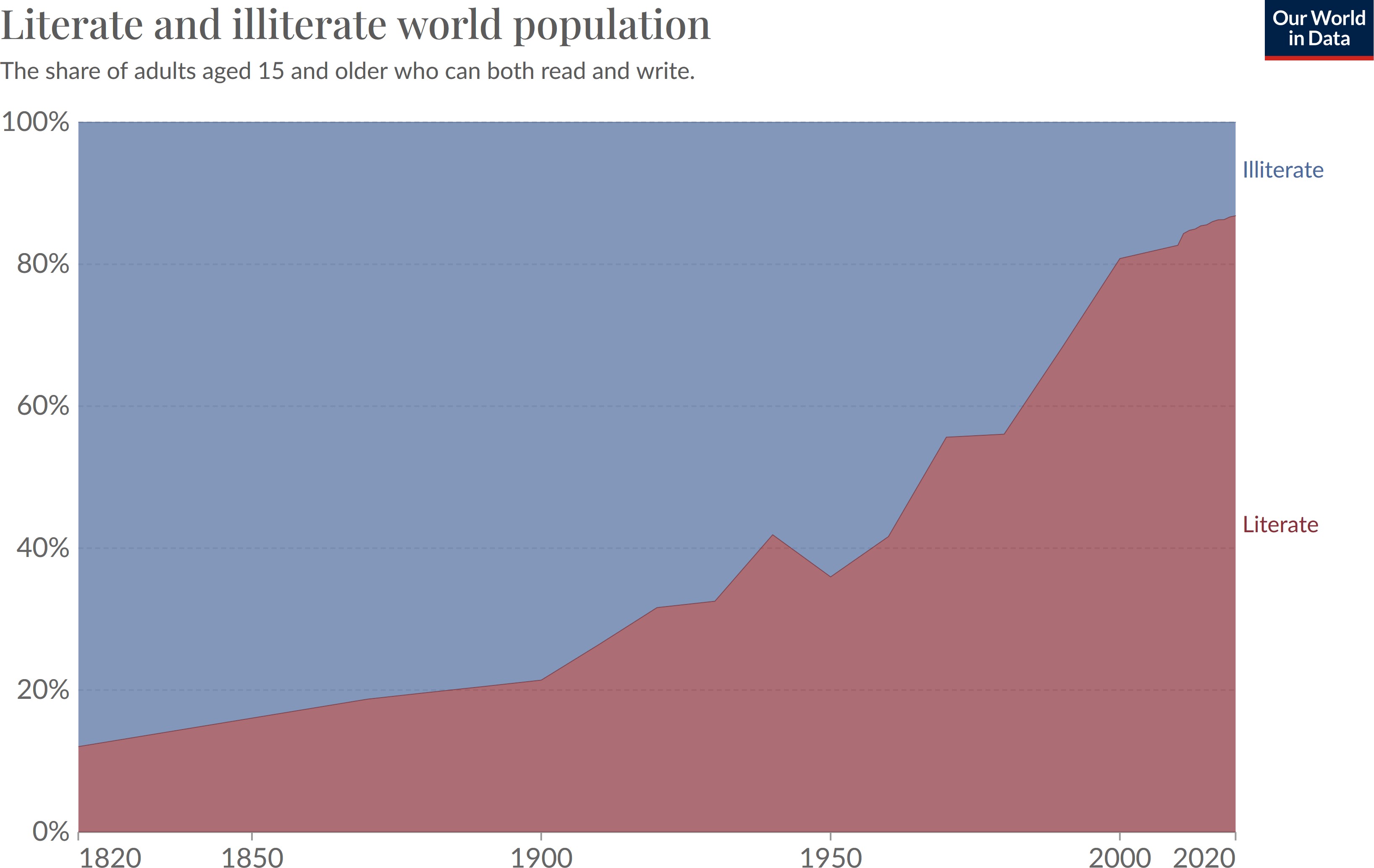 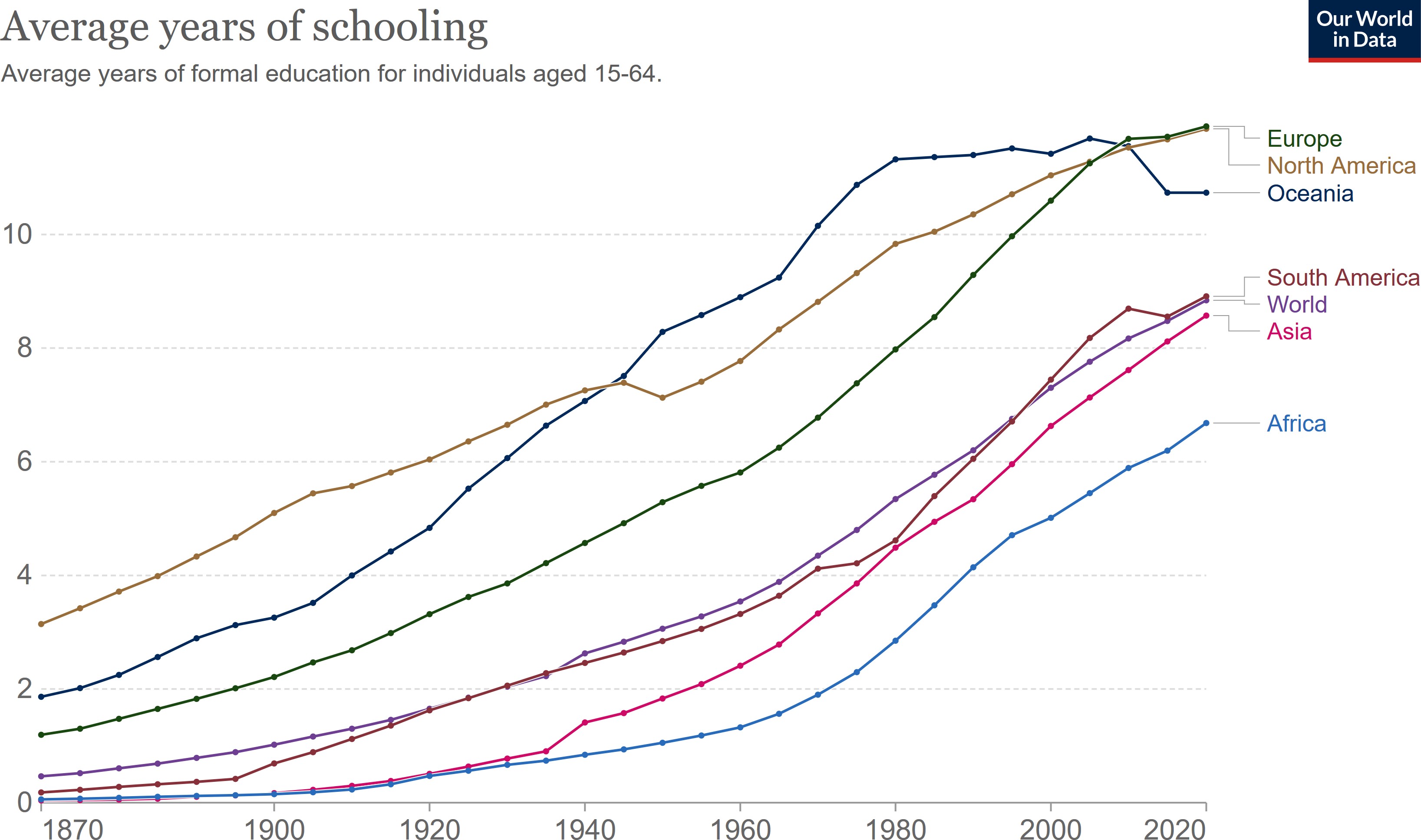 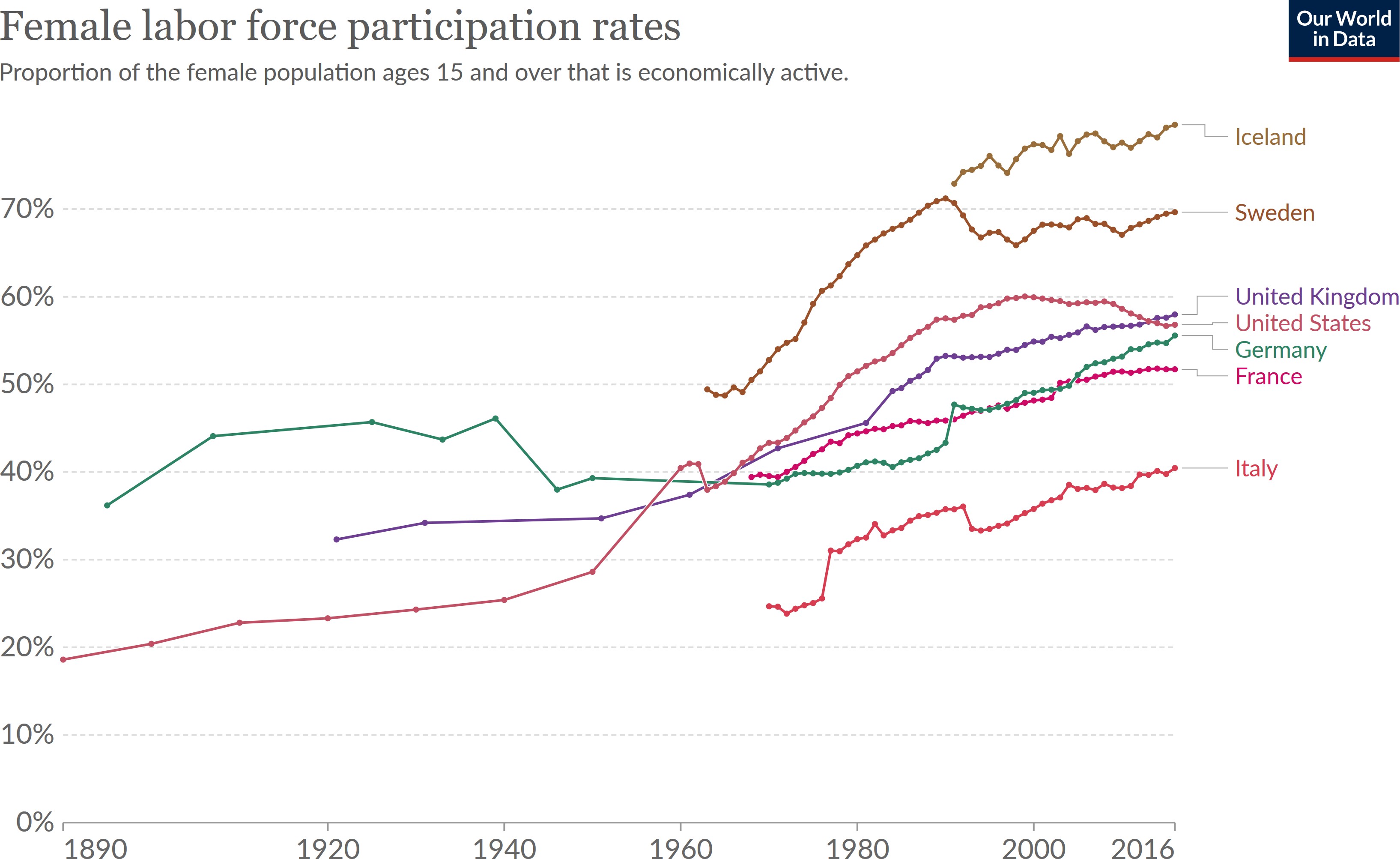 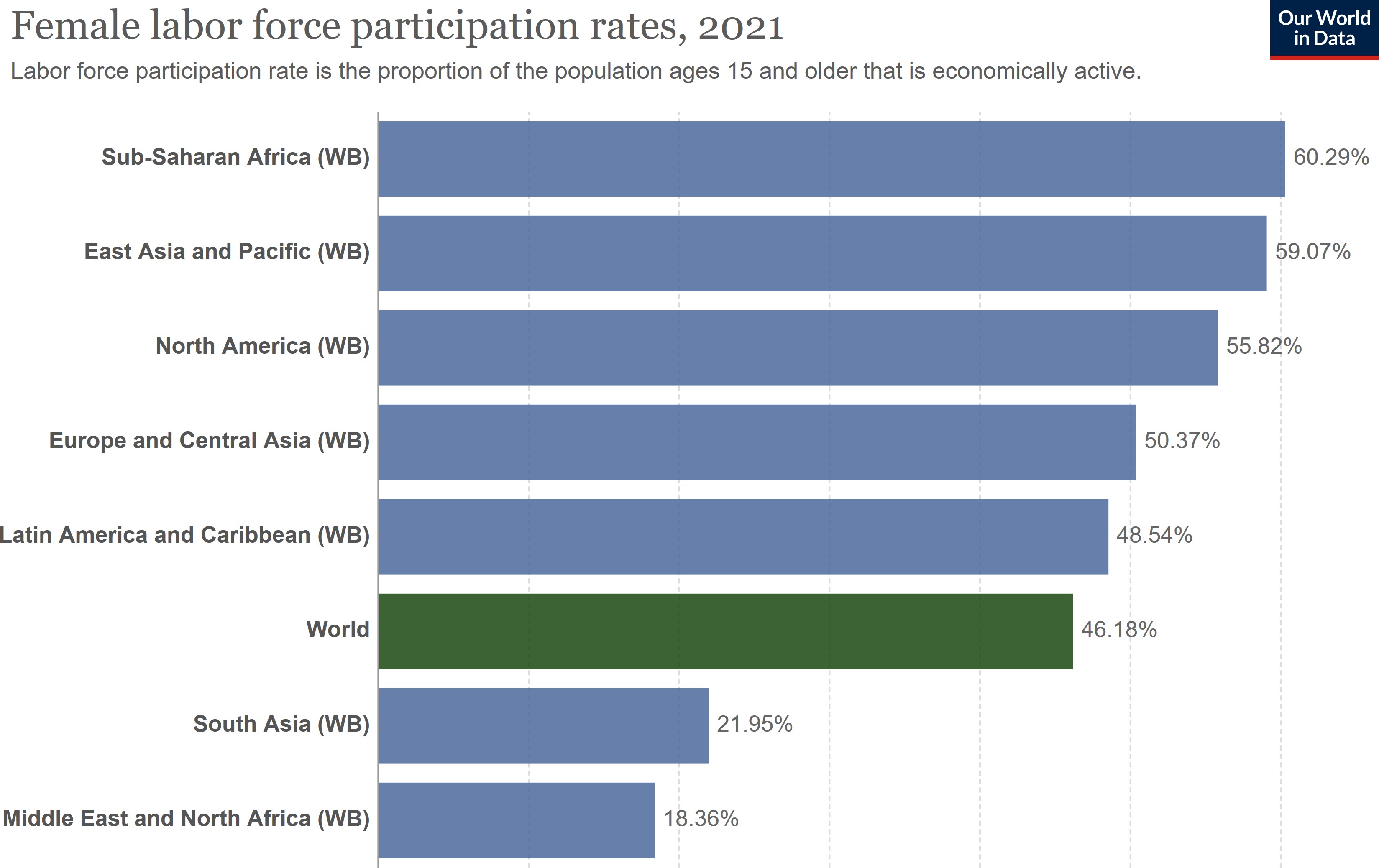 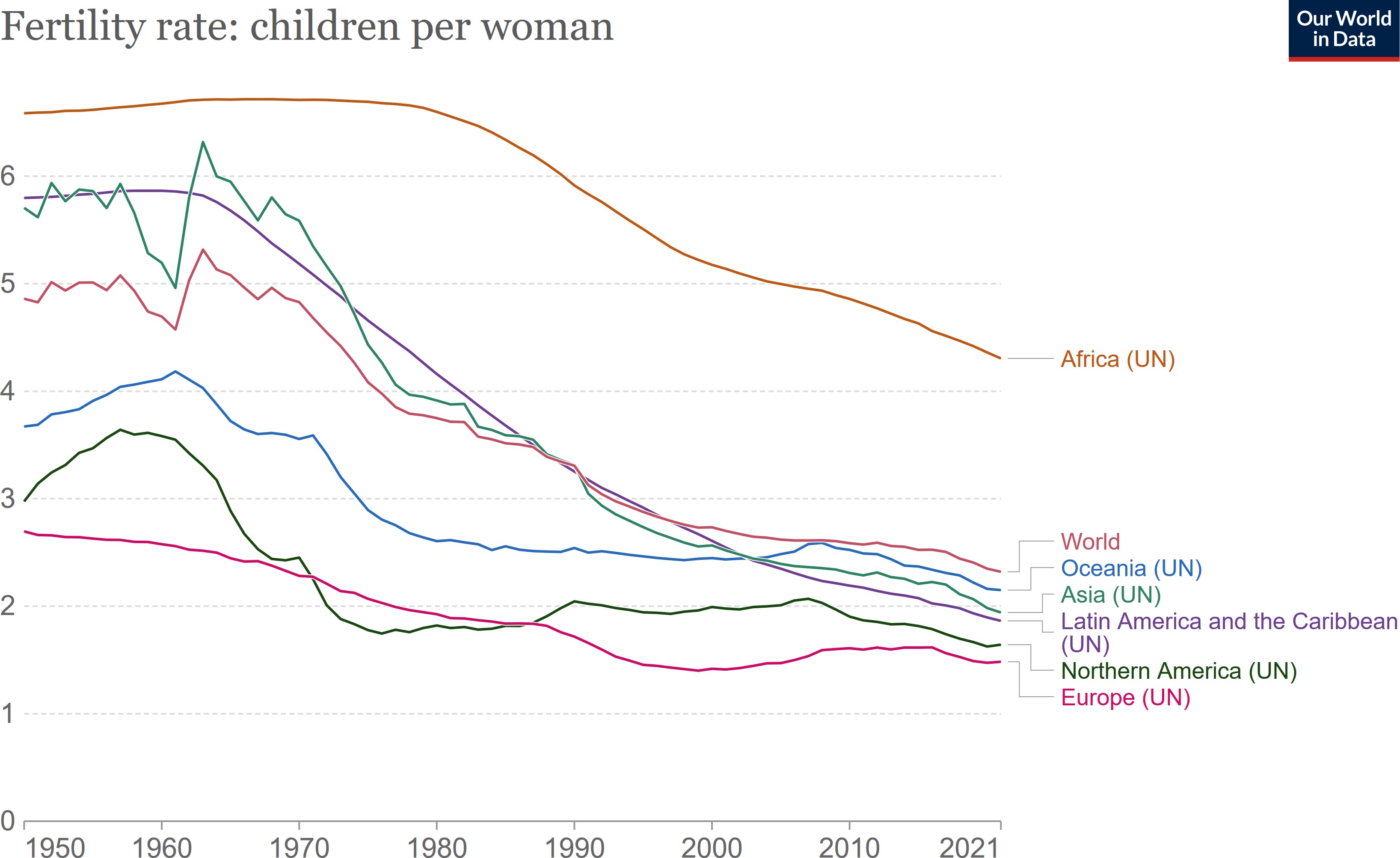 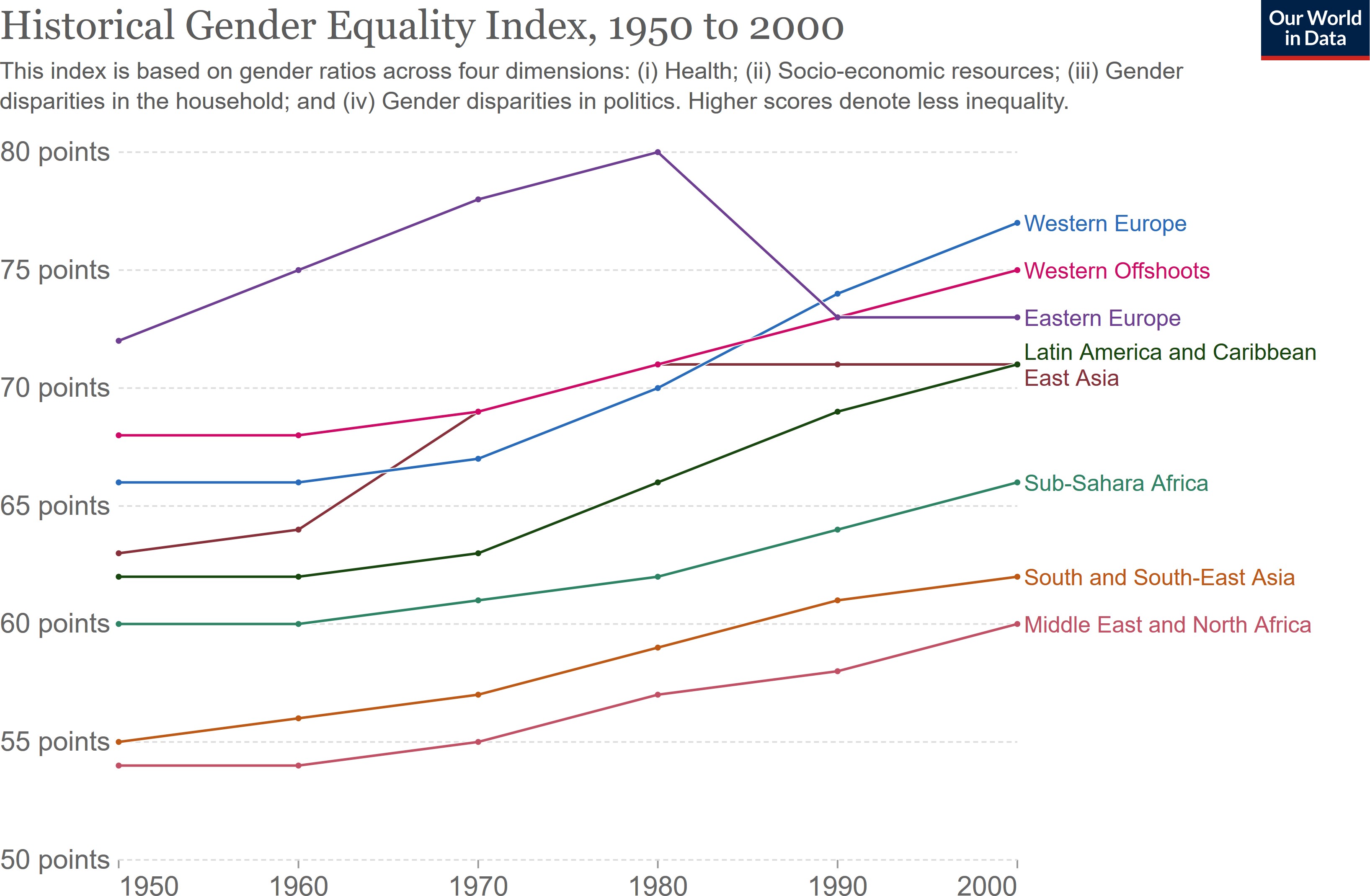 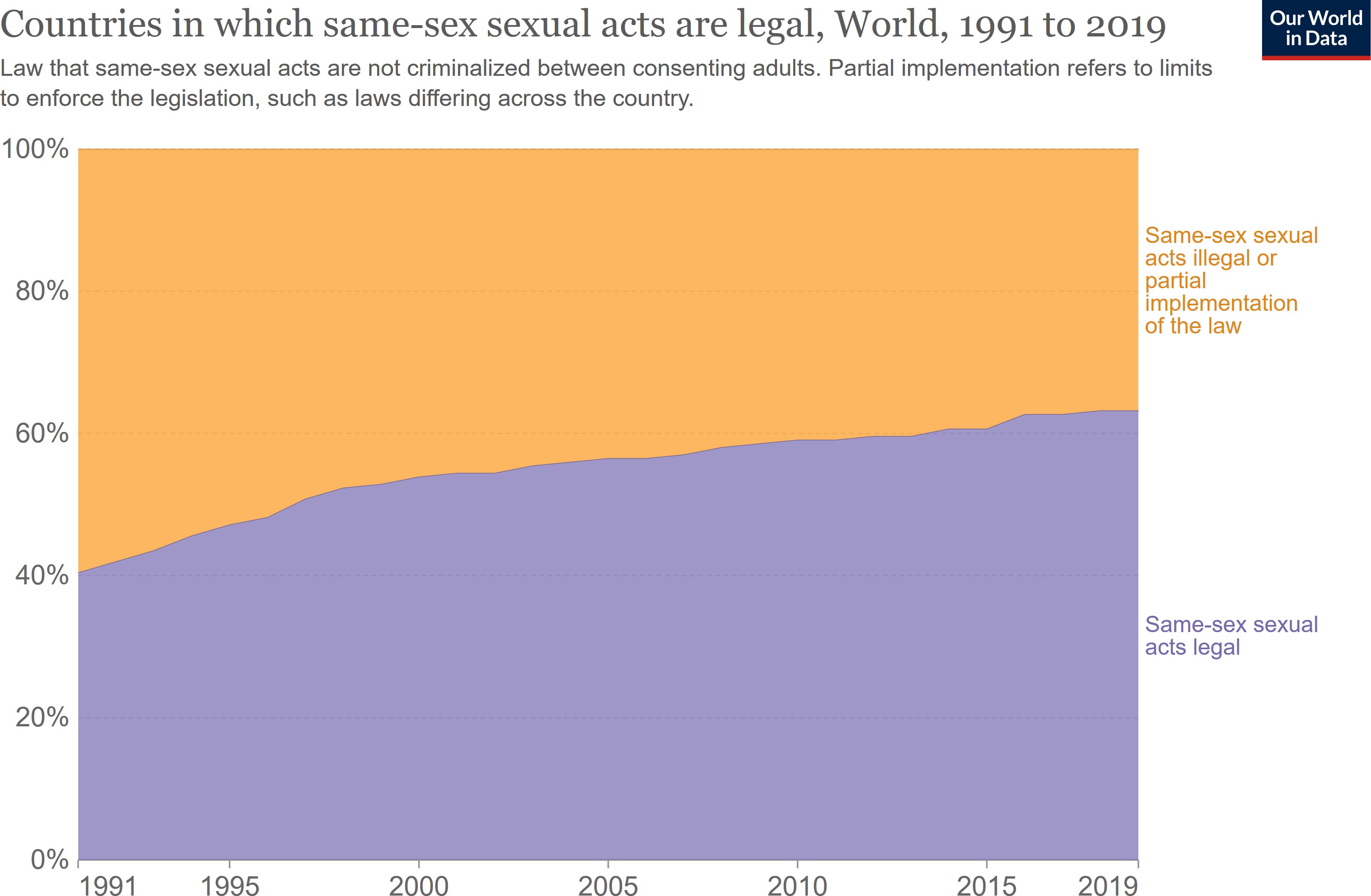 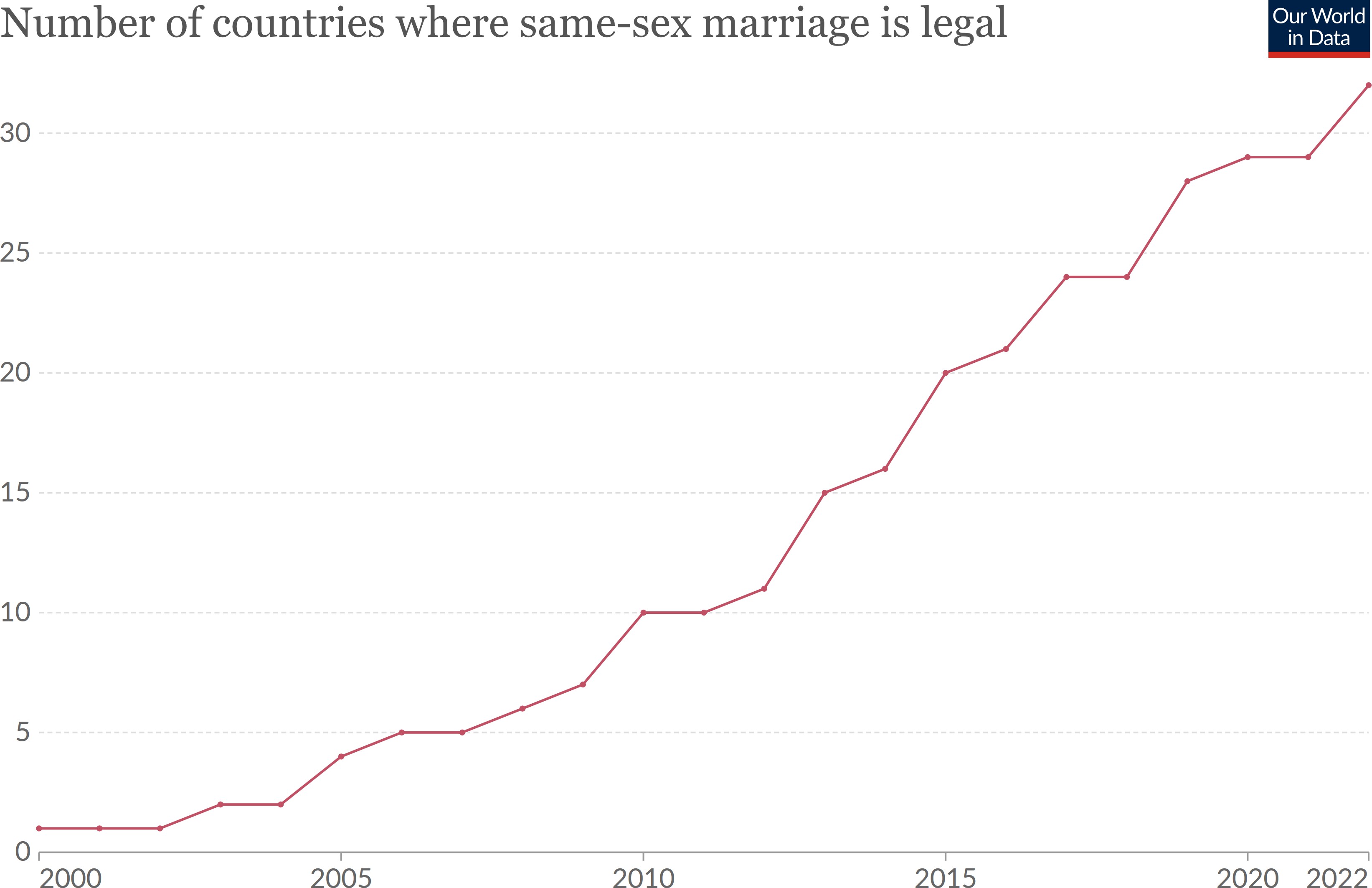 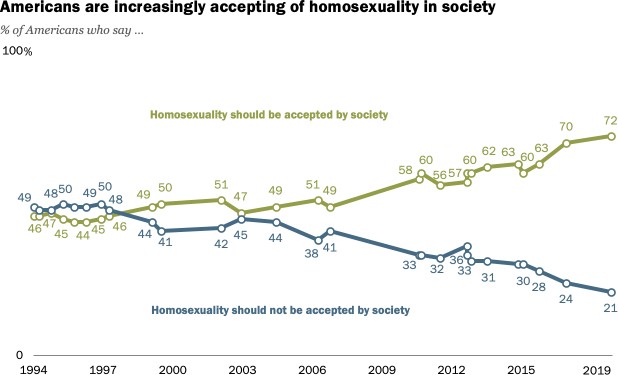 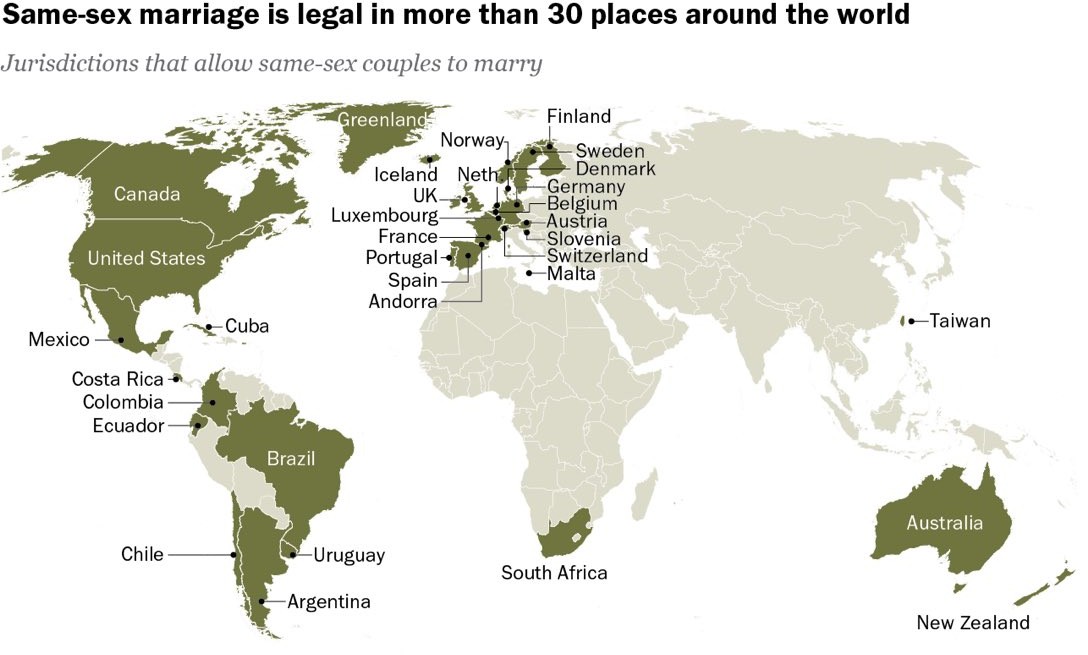 Surveys and Comparative Research
The fact that culture is often conceptualized as a coherent cluster  of attitudes, values, and beliefs has led to the widespread use of  surveys to examine the relationship between culture and  democracy.
“Democracy may have problems, but it’s better than any other  form of government. Could you please tell me if you strongly  agree, agree, disagree, or strongly disagree?”
When public support for democracy on surveys is low, it’s often  seen as a harbinger of democratic instability or collapse.
Recent declines in public support for democracy in developed  countries has alarmed many about the possibility of democratic  backsliding.
But there’s little empirical evidence to suggest that strong public  support is necessary for democracy.
A growing desire to be governed by ‘strong leaders’ or non-partisan  ‘experts’ may simply indicate a wish for more competent and  effective government; it doesn’t necessarily imply that people don’t  want to choose these people or be able to replace them if they fail.
Comparative politics researchers often confront problems when  conducting surveys.
Problem 1: Sensitive topics and preference falsification


Social desirability bias refers to the tendency of individuals to  overreport ‘good behavior’ and underreport ‘bad behavior.’


Depending on the topic of the survey, there can be strong social  incentives to lie or not even participate.
Problem 2: Differential item functioning


Differential item functioning (DIF) exists when individuals or  groups understand survey items differently or evaluate survey items using different scales.


This is particularly problematic when we survey people from  different regions, countries, or cultures.
Amartya Sen: “the state of Kerala has the highest rates of literacy . . . and  longevity . . . in India. But it also has, by a very wide margin, the highest rate of  reported morbidity among all Indian states . . . At the other extreme, states with  low longevity, with woeful medical and educational facilities, such as Bihar,  have the lowest rates of reported morbidity in India. Indeed, the lowness of  reported morbidity runs almost fully in the opposite direction to life expectancy,  in interstate comparisons . . . In disease by disease comparison, while Kerala has  much higher reported morbidity rates than the rest of India, the United States  has even higher rates for the same illnesses. If we insist on relying on
self-reported morbidity as the measure, we would have to conclude that the  United States is the least healthy in this comparison, followed by Kerala, with  ill provided Bihar enjoying the highest level of health. In other words, the most  common measure of the health of populations is negatively correlated with  actual health.”
Political scientists are increasingly aware of these problems with  surveys and have begun to develop ingenious methods to get  around them.
Problem 1: Sensitive topics and preference falsification
Potential solutions:

Survey administration
Randomized response techniques
List experiments
Endorsement experiments
Problem 2: Differential item functioning


Potential solutions:

Anchoring vignettes
Are Some Religions Incompatible with  Democracy?
Samuel Huntington, The Clash of Civilizations (1993).

Conflicts in the world will be cultural rather than ideological  or economic.

“The fault lines between civilizations will be the battle lines of  the future.”

Civilizations: Western, Confucian, Japanese, Islamic, Hindu,  Slavic-Orthodox, Latin America, Africa.
Huntington argues that the Western belief in the universality of the  West’s values and its insistence on imposing those values through  democratization efforts will only antagonize other civilizations and  lead to conflict.
“Western ideas of individualism, liberalism, constitutionalism,  human rights, equality, liberty, the rule of law, democracy, free  markets, the separation of church and state, often have little  resonance in Islamic, Confucian, Japanese, Hindu, Buddhist, or  Orthodox cultures.”
Certain religions are incompatible with democracy.

Islamic and Confucianist countries can’t sustain democracy.

Catholic countries will find it hard to sustain democracy.

Violent conflict will be particularly prevalent between Muslims  and non-Muslims.
Some criticisms of the Clash of Civilizations

Monolithic portrayal of civilizations ignores diversity within  them.
Extreme form of cultural determinism where the West has  always headed towards democracy and other civilizations have  always headed towards dictatorship.
Assumes that culture is fixed and unchanging.
Arguments linking religion to democracy have a long history.
Protestantism

Max Weber (1904-1905): Protestantism promotes democracy  because of its connection to capitalism and economic  development.

Lipset (1959): “Protestantism’s emphasis on individual  responsibility furthered the emergence of democratic values.”

Woodberry (2004): The depth and breadth of Protestant  missionary activity during colonial periods explains why some  countries are democratic.
Catholicism

Huntington: Catholicism is seen as antithetical to democracy.

The emphasis on there being only one church and one truth is  seen as incompatible with democracy’s need to accept various  different and competing ideologies as legitimate.

The hierarchy in the Catholic church and the distinction  between clergy and laity is seen as posing problems for the  acceptance of more socially and politically egalitarian  institutions such as democracy.
Confucianism

Huntington: Confucian democracy is a contradiction in terms.

Some argued in the Asian Values Debate of the 1990s that  Confucianism’s respect for authority and its emphasis on  communalism make it incompatible with democracy.
Islam

Huntington: Islam has a violent streak that predisposes  Islamic countries to authoritarianism.

Islam is unable to disassociate religious and political spheres.

Islam treats women unequally.
A common thread in these arguments is that there’s something in  the doctrines of these religions that make them incompatible with  democracy.
A common thread in these arguments is that there’s something in  the doctrines of these religions that make them incompatible with  democracy.
But, nearly all religions have doctrinal elements that make them  seem both compatible and incompatible with democracy.
Confucianism

Confucianism has a tradition of limited government, it  recognizes the right of rebellion against rulers who deviate  from the prescribed ‘Way’, and it’s religiously tolerant.

The central element of traditional Confucianism concerns  one’s personal ethic regulating attitudes towards family, work,  education, and everyday life. This personal ethic doesn’t  require a specific form of political rule.

Confucian society exists easily in democracies like Japan,  South Korea, and Taiwan, in semi-authoritarian regimes like  Singapore, and in dictatorships like China and North Korea.
Islam

The basic tenets of Islam have lent themselves to more or less  anti-democratic interpretations over time.

Some argue that concepts such as shura (consultation), ijma  (consensus of the community), and ijtihad (reinterpretation),  and maslaha (public welfare) provide the basis for  parliamentary government, elections, and religious reform.
All religions contain doctrinal elements that can be viewed as  conducive or detrimental to democracy.
Thus, it becomes an empirical question as to whether certain  religions pose difficulties for the emergence and survival of  democracy.
Growing evidence that cultures are invented, constructed, and  malleable rather than primordial, inherited, and unchanging.
Considerable evidence that the stance of different religions towards  political institutions often depends less on religious doctrine and  more on the interests of religious and secular leaders, institutional  context, and political and economic circumstances.
Catholicism and Democracy
Stathis Kalyvas: The rise of European Christian Democracy in the  late 1800s had less to do with Catholic doctrine and more to do  with how clerical and conservative secular elites strategically  responded to the rise of socialism and liberal anti-clericalism.
Islam and Democracy

Early democracy existed in the first Islamic societies  (Constitution of Medina in 622AD).

Early democracy ended with the Islamic conquests in the 7th  and 8th centuries as Muslim rulers gained access to the strong  state apparatus built by the Sasanian Empire and as their  territory expanded.
Islam and Democracy

With the exception of Iran since the 1979 revolution and of  Afghanistan during the period of Taliban rule in the 1990s and  since 2021, there have been few historical precedents for religious  leaders controlling political power in Islamic countries.

Most secular rulers in Islamic countries have governed in an  authoritarian way.

Just 8 of over 40 majority-Muslim countries in 2020 were  democracies (Albania, Indonesia, Kyrgyzstan, Malaysia, the  Maldives, Senegal, Tunisia, and Turkey).
Theorizing about Culture
Traditional Approach
Most studies in political science treat culture as a shared cluster of  attitudes, values, and beliefs that exists at the level of some group,  such as the nation, region, ethnicity, or religion.


Distinct cultures exhibit a coherent unity that encompasses the  most important aspects of a society.
Institutions such as the education system and family help to  inculcate and reproduce these unifying attitudes, values, and  beliefs at the individual level.
Systems of social control help to deter or rehabilitate deviation  from cultural norms. Those that repeatedly violate cultural norms  are ‘excluded.’
The result is that cultures are fairly stable and persist over time.


While cultural change is possible, it’s necessarily slow and gradual.


The democratization process can’t be accelerated because the  processes of economic modernization and cultural change are  necessarily slow.
Alternative Approach
Acemoglu and Robinson: Culture is a repertoire or set of attributes  that can be combined in various ways to produce different cultural  configurations that give meaning to the world and can be used to  justify our political behavior in it.


While the set of attributes available to a culture is assumed to be  fixed or slowly changing, cultural configurations are socially  constructed and can sometimes change quickly in response to  economic and political circumstances.
There tends to be a close association between particular cultural  configurations and particular divisions of power.
There’s no sense that economic development is pushing countries  to converge on a single cultural configuration that favors  democracy.
Culture is a pattern “of beliefs, relationships, rituals, attitudes, and  obligations that furnish meaning to human interactions and provide  a framework for interpreting the world, coordinating expectations,  and enabling or constraining behavior.”
Culture helps to delineate the set of possible actions that are  available to us in a given scenario and furnishes us with different  ways to justify the actions we take.


Culture provides us with a framework we can use to mobilize  others to take the actions we desire.
Attributes include family organization, religious rules, the control  of sexual activity, respect for tradition, the role of honor and  violence in resolving disputes, the extent of segregation between  different types of people, and so on.
Attributes can take on different values. For example, a system of  social hierarchy could be based around patriarchy, meritocracy,  gerontocracy, or wealth.


Some cultures have more attributes, and hence larger repertoires,  than others.
Culture set vs cultural configuration.


Each culture set can give rise to different cultural configurations  depending on how its attributes are combined.


Cultural entrepreneurs treat culture as a set of attributes or  ‘toolkit’ from which they can pull in order to give their desired  meaning to the world and justify their behavior.
To summarize, a culture is a set of attributes and their feasible  connections.
A cultural configuration is a particular combination of attributes  contained in the culture set.


Cultural norms exist at the level of a cultural configuration. Thus,  each culture can support different norms.
Cultural entrepreneurs compete with each other to obtain the  cultural configuration and set of norms that gives their most  preferred meaning to the world and that best justifies their  behavior and desired system of power.
Cultural configurations are, therefore, socially constructed and  strategically chosen.
Whereas the culture set associated with a society can change only  slowly, cultural configurations can change more quickly if cultural  entrepreneurs are able to ‘rewire’ how the existing attributes in the  culture set are combined.
This means that we can, in some circumstances, observe rapid  cultural change.
The fact that cultural entrepreneurs compete with each other to  obtain their desired cultural configuration means that culture is  inherently tied up with issues of power and politics.
Acemoglu and Robinson: Societies tend to gravitate towards one  of three groups of self-reinforcing political-cultural configurations  or ‘social equilibria.’


These three social equilibria are constructed to justify constrained  states, unconstrained states, and absent states.
Unconstrained States
The cultural configurations emphasize the legitimacy of top-down  rule, how rulers are virtuous or chosen by God, and how political  action on the part of the common people is inappropriate.


Rulers push these cultural configurations because they justify and  solidify their hold on power. The people also often push these  same cultural configurations because they help them better survive life in a dictatorship.


The longer this social equilibrium lasts, the more entrenched these  cultural configurations get, and the more stable and legitimate  dictatorial rule becomes.
Absent States
The cultural configurations emphasize the danger of political  hierarchy, the possibility of predatory rulers, and the value of  egalitarian attitudes.


‘Cage of norms’ with strict systems of social stratification that  differentiate people into a hierarchy of competing groups.


The absence of the state comes to be seen as natural and  legitimate, and people are highly skeptical of efforts to build state  capacity.
Constrained States
Three features:

The people are suspicious of those who are politically powerful  and so regularly participate in civil society organizations and  other institutionalized forms of political participation to hold  rulers accountable.
A high degree of trust towards one another and towards state  institutions such as courts, bureaucracies, and security forces.
A model of political philosophy that emphasizes how political  power ultimately comes from the people.
The prevailing cultural configuration in a country at any point in  time depends on the attributes in its culture set and their feasible  connections.
The back-and-forth interaction between culture and politics means  that it also depends on the balance of power between the state and  society.


History and cultural entrepreneurs whose job it is to ‘construct’ or  ‘invent’ cultural configurations also matter.
The three political-cultural social equilibria are self-reinforcing.
However, a change in a political-cultural social equilibrium can  sometimes ocurr, and is often precipitated by a change in the  balance of power between the state and society.
Up to now, we’ve assumed that shifts in the balance of power  translate seamlessly into new or reformed political institutions that  better reflect the new distribution of power.
However, the successful establishment of a new political system  depends on our ability to construct a revised cultural configuration  that can justify it and provide it with legitimacy.


If we can’t construct such a cultural configuration or if such a  cultural configuration fails to win enough adherents, then the new  political arrangements won’t be viewed as legitimate and will  therefore be unstable.
This means that cultural entrepreneurs necessarily play an  important role in bringing about political change.
Philosophers such as Hobbes and Locke were important for the  success of the Glorious Revolution.


They popularized a new cultural configuration based around  ‘popular sovereignty’ as an alternative to the prevailing hierarchical  configuration of absolutist rule and the divine right of kings.
The ability of cultural entrepreneurs to construct alternative  cultural configurations to justify new political systems depends on  the ‘fluidity’ of a culture.
Cultures are more fluid if they’re able to produce a larger set of  cultural configurations.


This depends on both the number and type of attributes in a  culture set.
Cultures that lack fluidity and which are more ‘hard-wired’ won’t  change much over time. This will give the impression that they’ve  been fixed since ‘primordial’ times.
In contrast, fluid cultures have the potential to exhibit change.  They provide cultural entrepreneurs with more ‘tools’ to construct  a cultural configuration that can support their desired political  system.


Political change is easier when we’re dealing with a fluid culture.
This provides a theoretical basis for the idea that some cultures are  more or less compatible with democracy than others.
It also adds culture as another condition for modernization theory’s  claim that economic development leads to democracy.


Economic development without the right cultural conditions may  not produce stable democracy even if other conditions are satisfied.